Птицы
Составила: Сафонова Марина Михайловна, учитель начальных классов,
 руководитель дошкольных групп
МОУ «ООШ №57» г Перми
Строение птиц
Шея
Хвост
Ноги
Туловище
Голова
Крылья
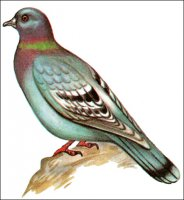 Перья
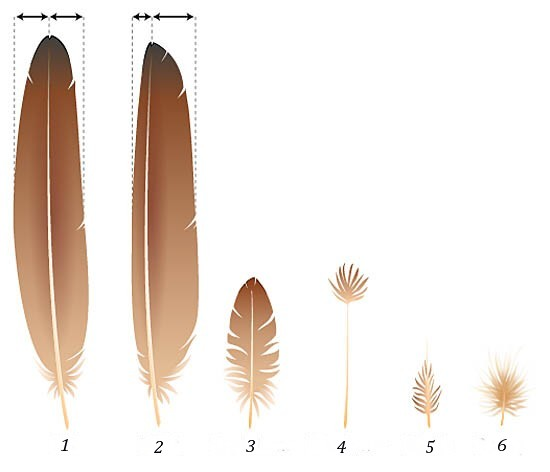 Крылья
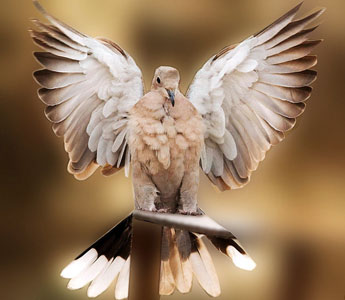 Глаза
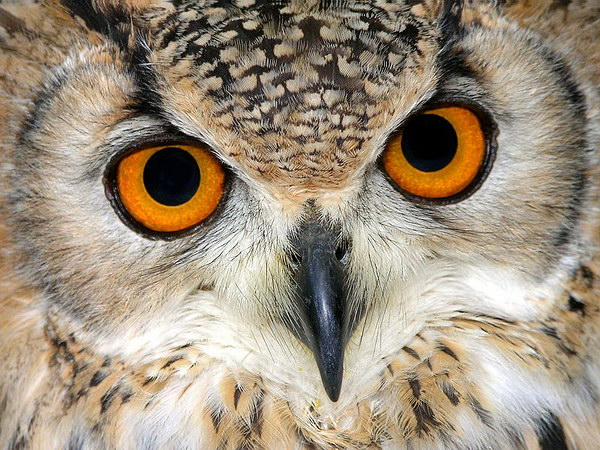 Клюв
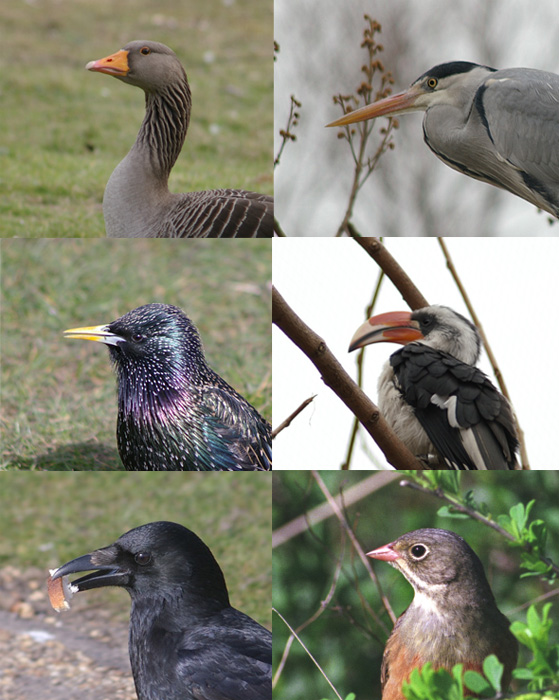 Ноги
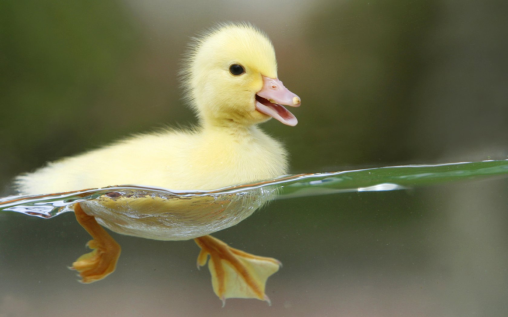 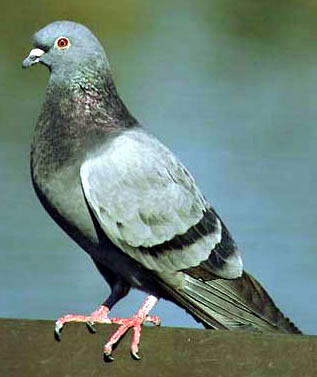 Птичий дом
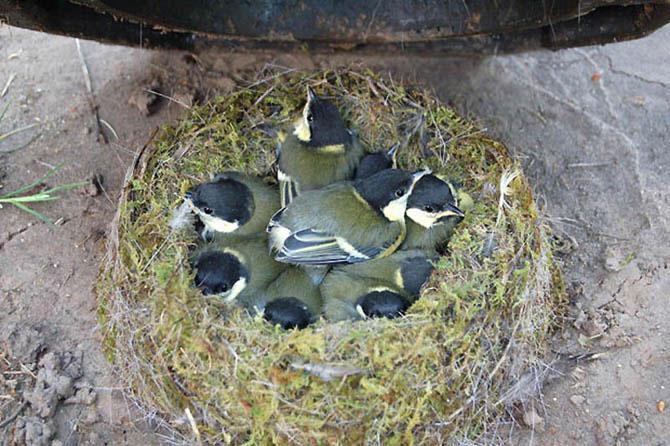 Виды птиц нашего города
Перелётные: грачи, ласточки, дикие утки.
Осёдлые: воробьи, сороки, вороны.
Кочующие: синицы, дятлы, снегири, клесты, свиристели.
Перелетные птицы
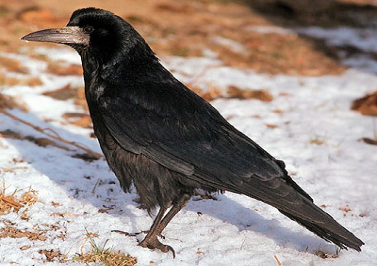 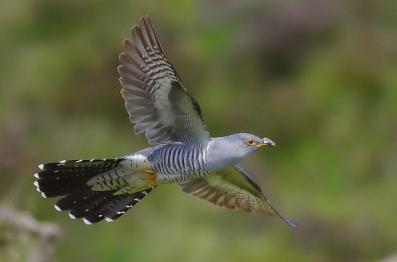 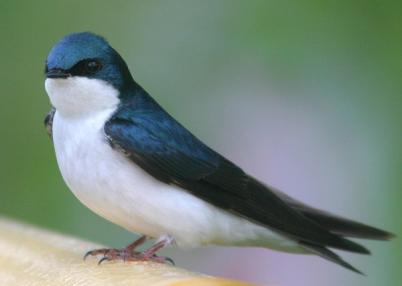 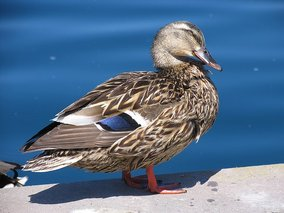 Грачи
Ласточки
Дикие утки
Оседлые птицы
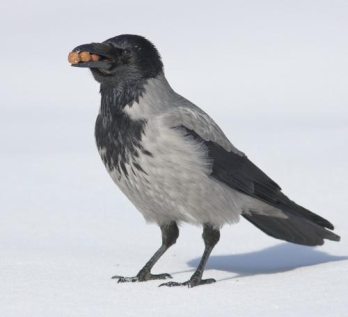 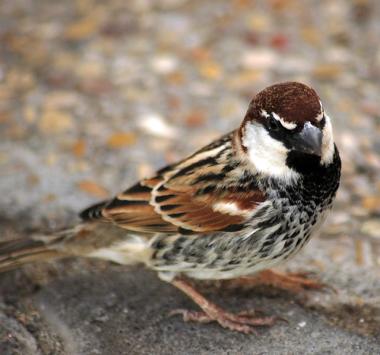 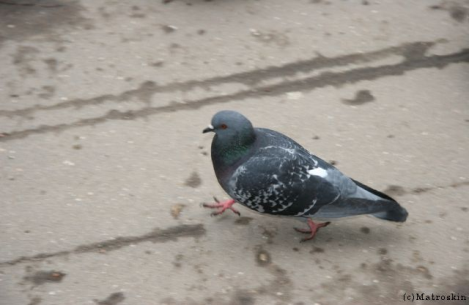 Воробьи
Серая ворона
Голубь
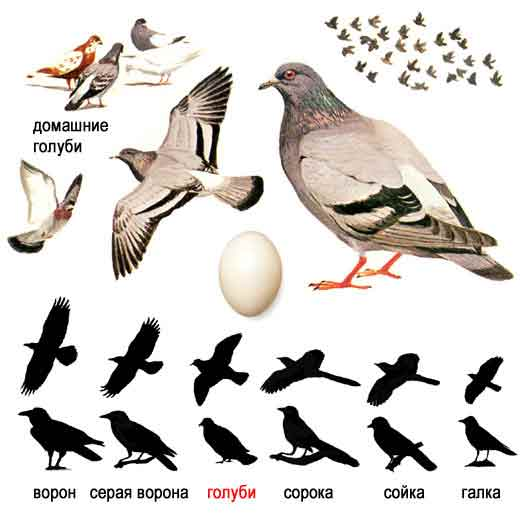 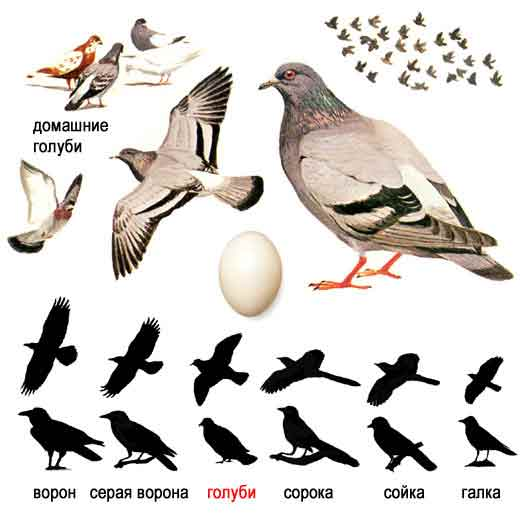 Кочующие птицы
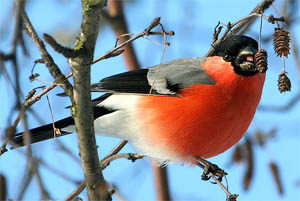 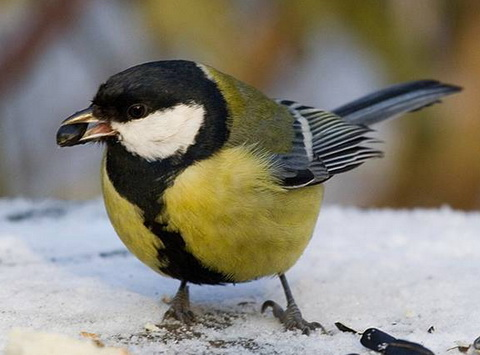 Синицы
Снегири
Помощь птицам
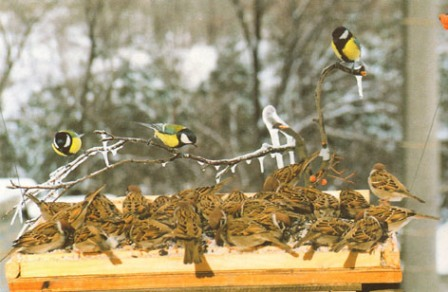